2023年05月28日
主日崇拜

教会聚会
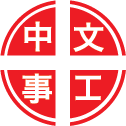 中文崇拜：每周日上午  9:30 , Baskin Chapel
中文主日學：每周日上午 11:00 , 教室2140B
  生命團契：每周五晚上  6:30 , 教室2103
请大家安静，预备心
充满我
Fill Me, Lord
我們的神
You are Our God
Psalms 詩篇
145:8-13
8 耶和华有恩惠，有怜悯，不轻易发怒，大有慈爱。
9 耶和华善待万民，他的慈悲，覆庇他一切所造的。

8 The Lord is gracious and compassionate, slow to anger and rich in love.
9 The Lord is good to all; he has compassion on all he has made.
10 耶和华阿，你一切所造，的都要称谢你。你的圣民也要称颂你，
11 传说你国的荣耀，谈论你的大能，

10 All you have made will praise you, O Lord ; your saints will extol you.
11 They will tell of the glory of your kingdom and speak of your might,
12 好叫世人知道你大能的作为，并你国度威严的荣耀。
13 你的国是永远的国，你执掌的权柄，存到万代。

12 so that all men may know of your mighty acts and the glorious splendor of your kingdom.
13 Your kingdom is an everlasting kingdom, and your dominion endures through all generations. The Lord is faithful to all his promises and loving toward all he has made.
祈禱
Prayer
谢谢你
Thank You Lord
奉獻祈禱
Offertory Prayer
Acts 使徒行傳
26:12-23
12 那时，我领了祭司长的权柄和命令，往大马色去。
13 王阿，我在路上，晌午的时候，看见从天发光，比日头还亮，四面照着我，并与我同行的人。

12 On one of these journeys I was going to Damascus with the authority and commission of the chief priests.
13 About noon, O king, as I was on the road, I saw a light from heaven, brighter than the sun, blazing around me and my companions.
14 我们都仆倒在地，我就听见有声音，用希伯来话，向我说，扫罗，扫罗，为什么逼迫我。你用脚踢刺是难的。
15 我说，主阿，你是谁。主说，我就是你所逼迫的耶稣。

14 We all fell to the ground, and I heard a voice saying to me in Aramaic, 'Saul, Saul, why do you persecute me? It is hard for you to kick against the goads.'
15 Then I asked, 'Who are you, Lord?'
16 你起来站着，我特意向你显现，要派你作执事作见证，将你所看见的事，和我将要指示你的事，证明出来。
17 我也要救你脱离百姓和外邦人的手。

16  'I am Jesus, whom you are persecuting,' the Lord replied. 'Now get up and stand on your feet. I have appeared to you to appoint you as a servant and as a witness of what you have seen of me and what I will show you.
17 I will rescue you from your own people and from the Gentiles. I am sending you to them
18 我差你到他们那里去，要叫他们的眼睛得开，从黑暗中归向光明，从撒但权下归向神。又因信我，得蒙赦罪，和一切成圣的人同得基业。
19 亚基帕王阿，我故此没有违背那从天上来的异象。

18 to open their eyes and turn them from darkness to light, and from the power of Satan to God, so that they may receive forgiveness of sins and a place among those who are sanctified by faith in me.'
19 So then, King Agrippa, I was not disobedient to the vision from heaven.
20 先在大马色，后在耶路撒冷，和犹太全地，以及外邦，劝勉他们应当悔改归向神，行事与悔改的心相称。
21 因此，犹太人在殿里拿住我，想要杀我。

20 First to those in Damascus, then to those in Jerusalem and in all Judea, and to the Gentiles also, I preached that they should repent and turn to God and prove their repentance by their deeds.
21 That is why the Jews seized me in the temple courts and tried to kill me.
22 然而我蒙神的帮助，直到今日还站得住，对着尊贵卑贱老幼作见证。所讲的，并不外乎众先知和摩西所说，将来必成的事。
23 就是基督必须受害，并且因从死里复活，要首先把光明的道，传给百姓和外邦人。

22 But I have had God's help to this very day, and so I stand here and testify to small and great alike. I am saying nothing beyond what the prophets and Moses said would happen--
23 that the Christ would suffer and, as the first to rise from the dead, would proclaim light to his own people and to the Gentiles."
今日證道

难忘的时刻

the Unforgettable Moment

王牧师
默 祷
Prayerful Meditation
報 告
Announcements
BBC 中文事工通知
歡迎新朋友
Welcome New Friends
祝 福
Benediction
彼此問安
Greeting of Peace